Project #7: 
The Beat Box
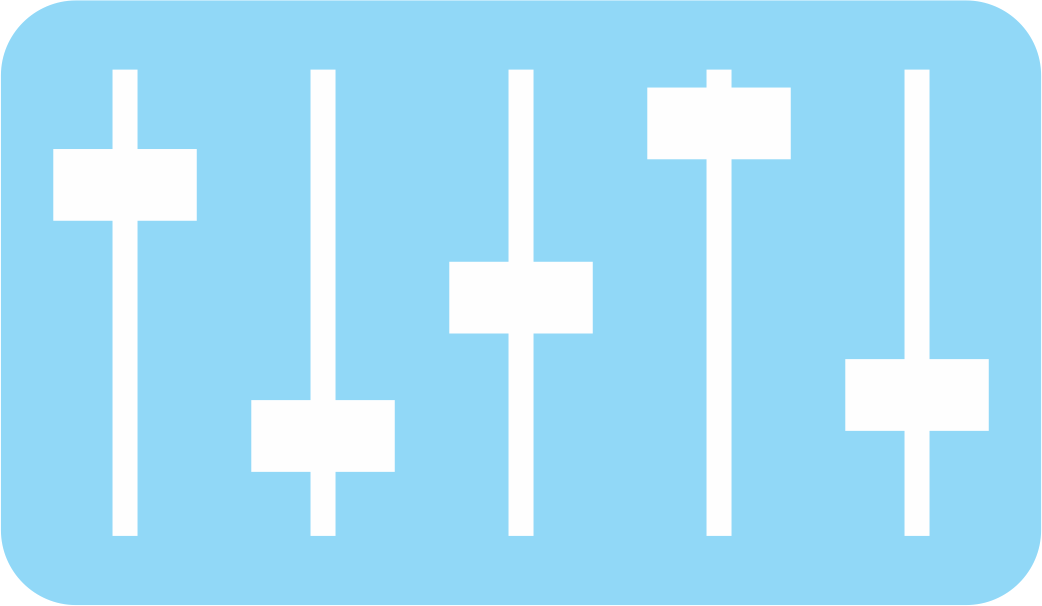 Preliminary Questions:
What is ABACA?
How long is a typical musical sentence?
Overview:
Using a variety of techniques, (Groove Pizza, Boom, Xpand!2) you will create/compose a composition using three unique “beats” (drum tracks) that will be connected together by a constant bass line.  This project will follow an A-B-A-C-A form.

Project Objectives:
Create a beat in Groove Pizza.
Create a beat in Boom.
Create a beat using Xpand!2
Compose an original bass line.
Include use of volume control and panning.
Include use of EQ and compression.
Complete project reflection/website entry.
Classroom Expectations:
Be on time
Be prepared
No gum, food, or beverage
Project #7
Stage #1: 
Pre Production
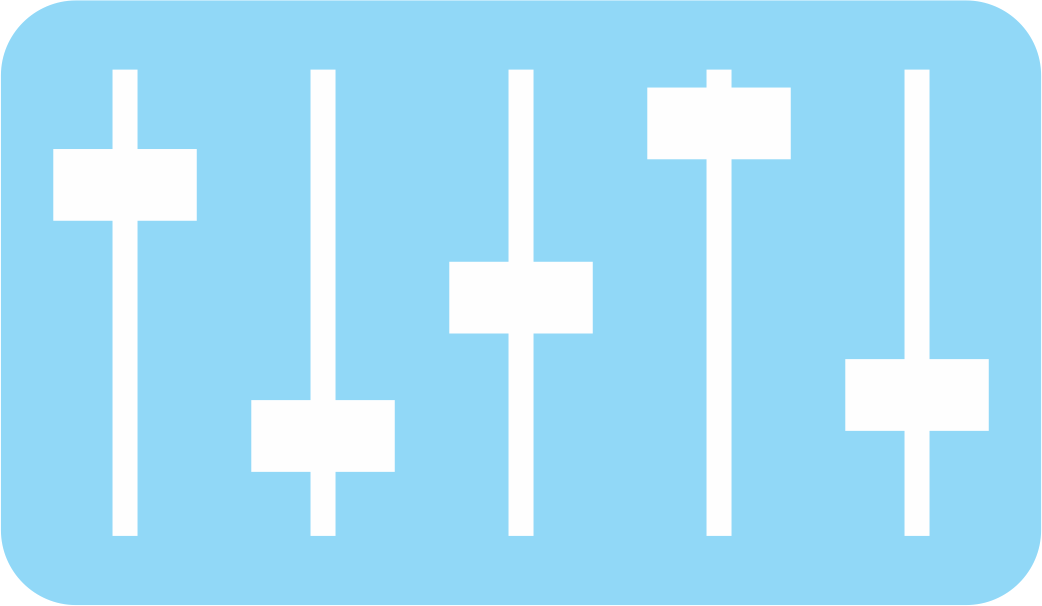 The Beat Box
Stage 1: Pre-Production
Objectives: 
Students will create a beat pattern in Groove Pizza, Boom, and Xpand!2
Students will compose an original bass line

Initial Steps:
Open a Pro Tools session and save as “Project #7: The Beat Box” in your projects folder.
Parameters: 16bit, 44.1, wav
Be in grid mode. (blue)
Add a click track.
Set your grid to 1 bar.
Classroom Expectations:
Be on time
Be prepared
No gum, food, or beverage
Project #7
Stage #1: 
Pre Production (cont.)
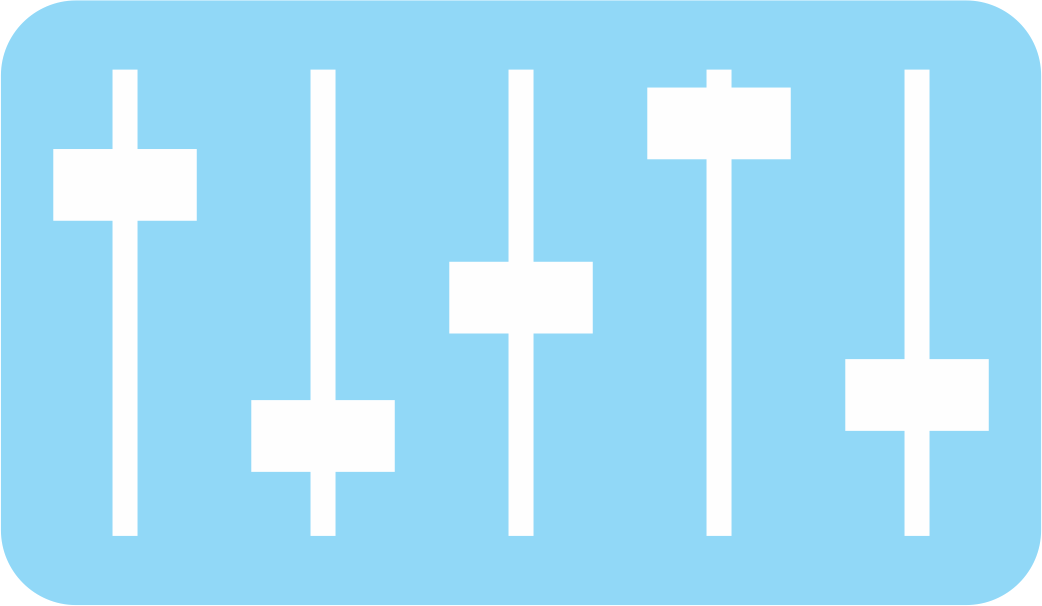 The Beat Box
Stage 1: Pre-Production
Objectives: 
Students will create a beat pattern in Groove Pizza, Boom, and Xpand!2
Students will compose an original bass line

Tips:
Groove Pizza
Volume down to 50 when exporting.
Pro Tools New Tracks
Stereo or mono/instrument/ticks
Drums (Boom or Xpand) - stereo
Bass - mono
Classroom Expectations:
Be on time
Be prepared
No gum, food, or beverage
Project #7
Stage #2: 
Tracking
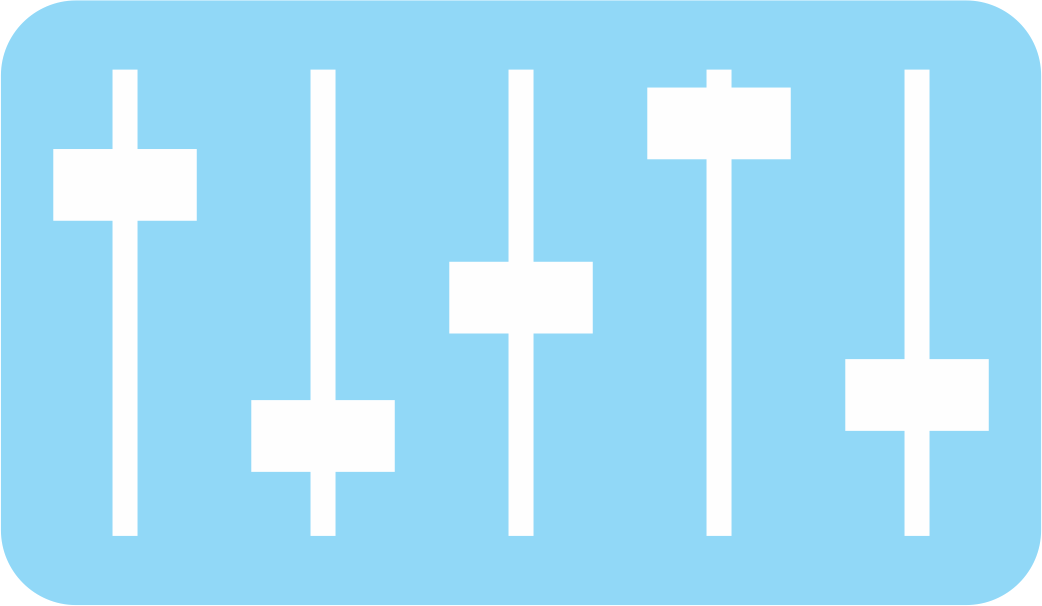 The Beat Box
Stage 2: Tracking
Objectives: 
Students will arrange their beat patterns and bass line into an A-B-A-C-A form.

Tips:
Creating a drum pattern
Kick, snare, hi hat (cymbal)
Bass on 1
Snare on 5 and/or 13
Creating a bassline:
Keep it simple
Keep it steady
Center around one note (root note)
Each section is 16 measures
Tips (cont.)
Rename your tracks (ie. groove pizza, boom, xpand)

Feeling adventurous?
Consider that a musical phrase (sentence) is four measures.
3 measures of the beat
1 measure of a fill
Repeat 4 times
Classroom Expectations:
Be on time
Be prepared
No gum, food, or beverage
Project #7
Stage #3: 
Mixing
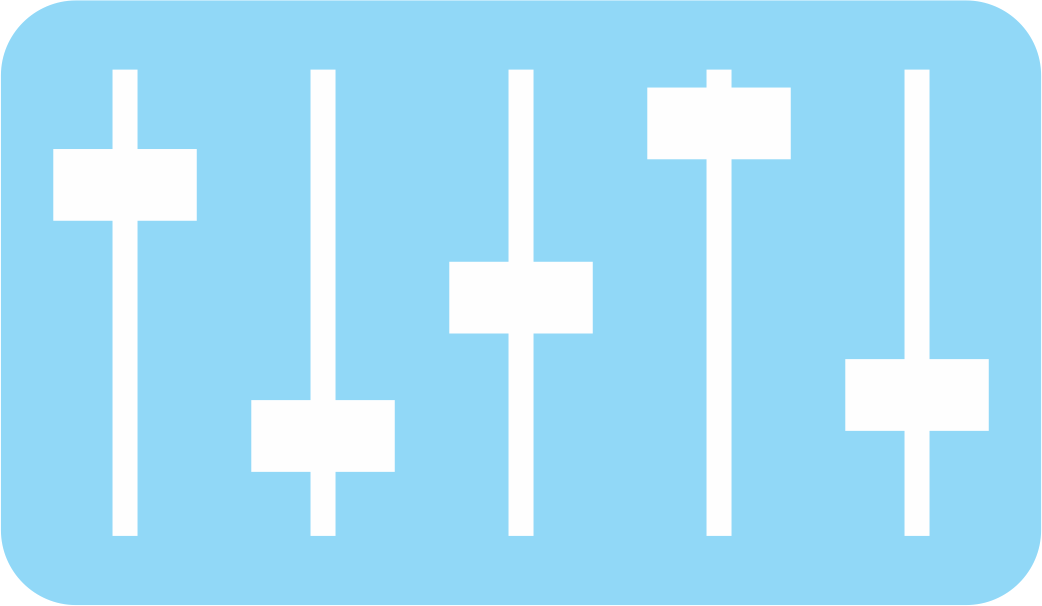 The Beat Box
Stage 3: Mixing
Objectives: 
SWBAT appropriately balance their tracks to hear each part clearly.
SWBAT appropriately pan their tracks to achieve a good 3D audio image.


Tips:
Ask yourself if you can hear each part.
Try to “fill” all of your 3D virtual space.
Classroom Expectations:
Be on time
Be prepared
No gum, food, or beverage
Project #7
Stage #3: 
Mixing (cont.)
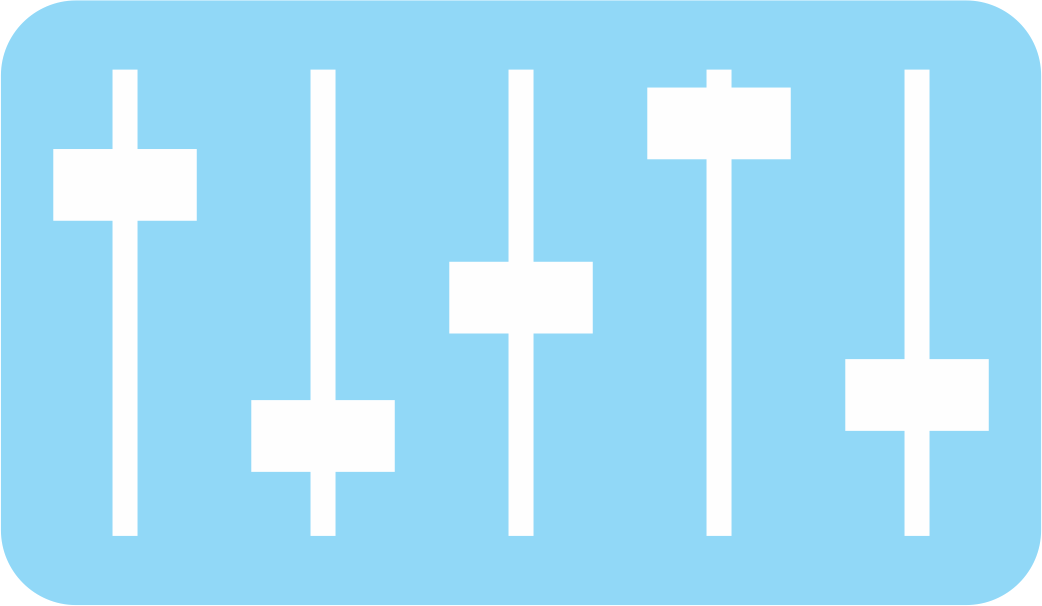 The Beat Box
Stage 3: Mixing
Objectives: 
SWBAT apply EQ to each track to bring out the fundamental sounds of each instrument.
SWBAT to apply Compression to each drum track to balance the volume of each sound.

Tips:
Solo your track when adding effects, then hear what it sounds like with everything together.
EQ’ing your drums:
Cut the higher frequencies
Boost the bass (kick)
Bring out the snare with your mids.
Compressing your drums:
Set ratio at 3:1
Use threshold to bend the diagonal line 1/3 way down
Use gain to bring back line to about -0.5 db
Attack should be fast
Refer to the resources page on the website.
Classroom Expectations:
Be on time
Be prepared
No gum, food, or beverage
Project #7
Stage #4: 
Mastering
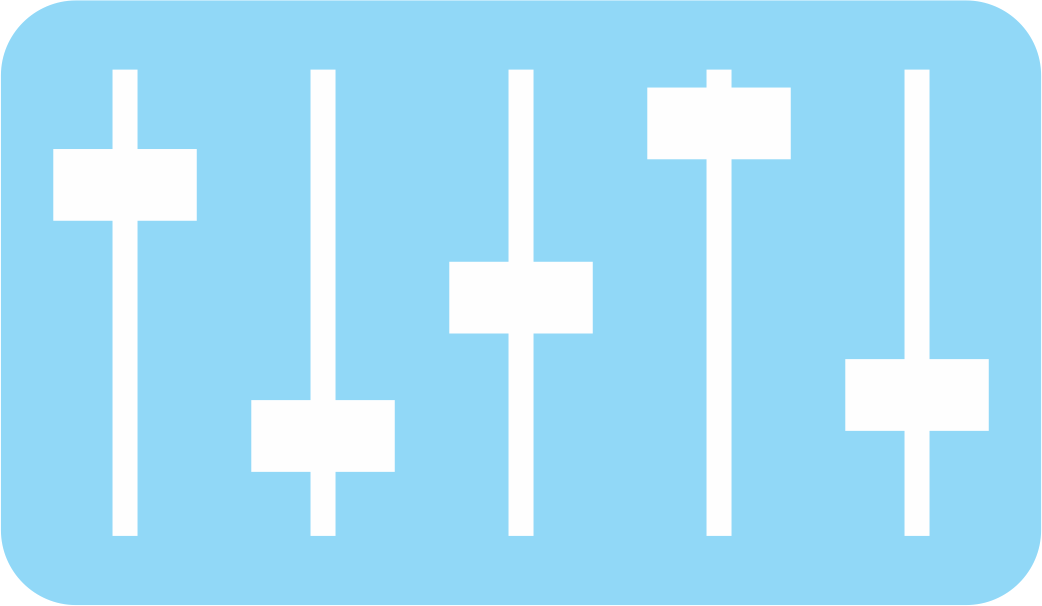 The Beat Box
Stage 4: Mastering
Objectives: 
Students will add a master fader track to their session to avoid any clipping in their master mix and add a fade out at the end of their song.

Tips:
Add a compressor to your master fader track and apply “very light” compression
With your pencil tool, add a fade out at the end
Draw a dot where the fade out will start
Draw another dot where the fade out will end
Use slip mode to edit dot placement
Classroom Expectations:
Be on time
Be prepared
No gum, food, or beverage
Project #7
Stage #5: 
Post Production
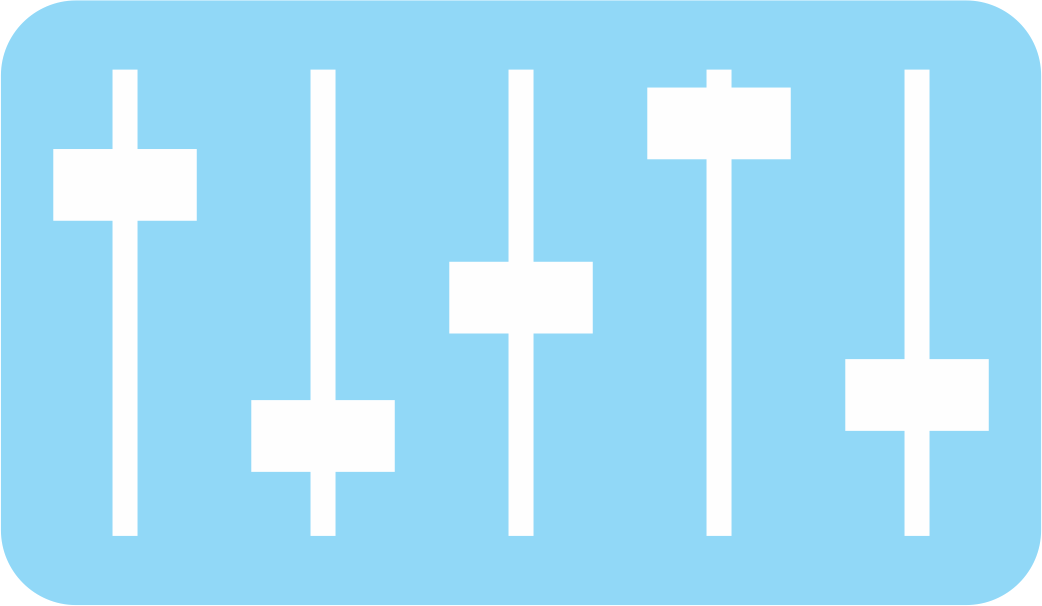 The Beat Box
Stage 5: Post Production
Objectives: 
Students will save their final mix as an .mp3 file to their project folder.
SWBAT reflect on their project and determine where they were successful and where they can improve.
SWBAT add an entry to their online portfolio that is worthy of public presentation.
Tips:
Mute your click track before you bounce
Bounce to > disc
.wav and check add .mp3
interleaved
16bit
44.1
Save to your bounced files folder
Make sure you use your project reflection to rationalize your artistic decisions
For your portfolio, make sure your font sizes and styles are uniform between each entry
Classroom Expectations:
Be on time
Be prepared
No gum, food, or beverage